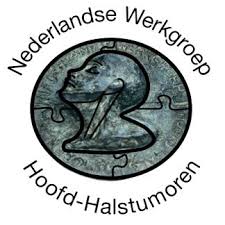 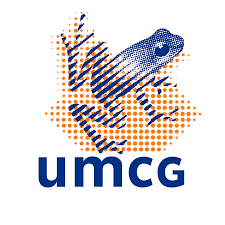 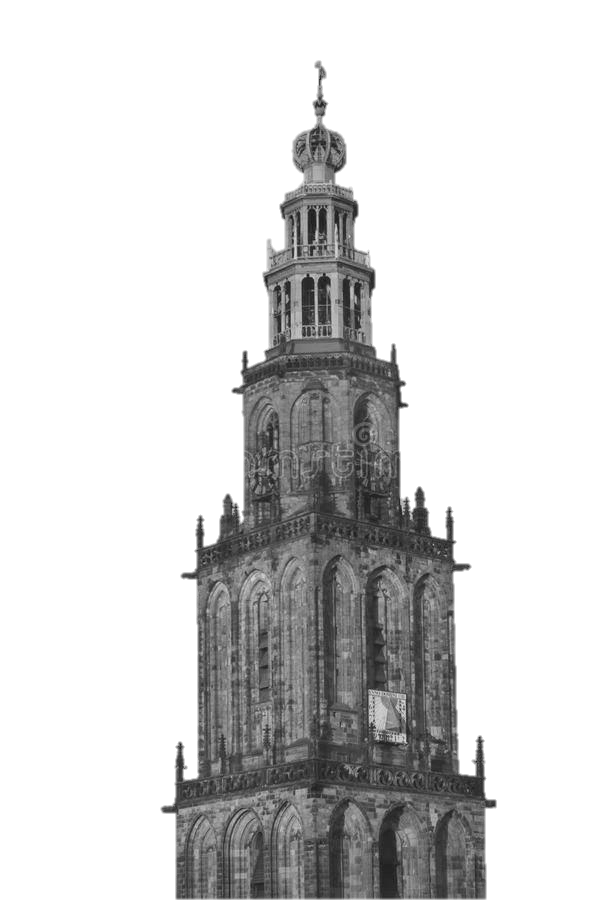 Save the date10e Jonge Onderzoekersdag Vrijdag 19 juni 2020, Groningen
Registratie vanaf 24 februari 2020
€30,00 per deelnemer
Abstract deadline 17 april
Registratie deadline 15 mei
Locatie – Groningen centrum, nog nader te bepalen

Preliminair programma
9.30-10.00 registratie en ontvangst
10.00-16.30: presentaties, koffie, lunch, thee
16.30: afsluitende borrel